Ударения
ГВОЗДИКИ
ГВОЗДИКИ
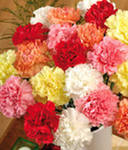 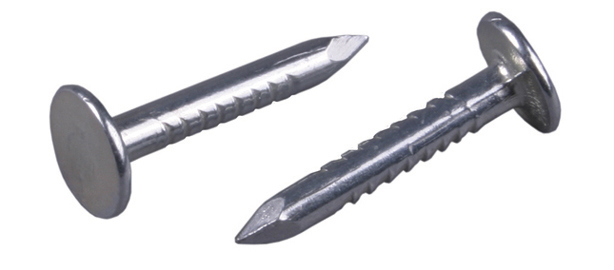 КРУЖКИ
КРУЖКИ
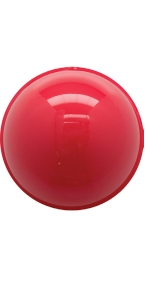 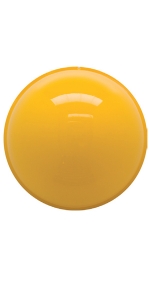 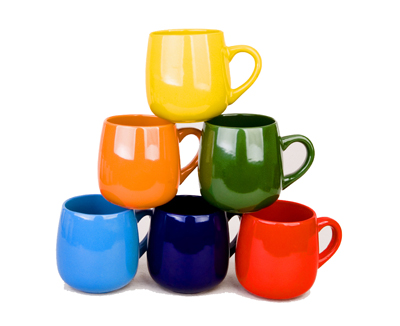 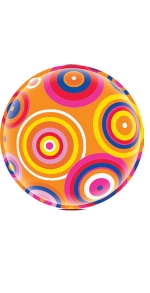 РОЖКИ
РОЖКИ
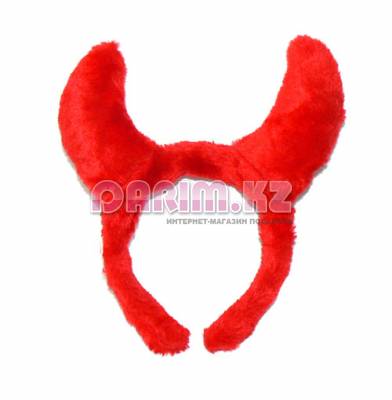 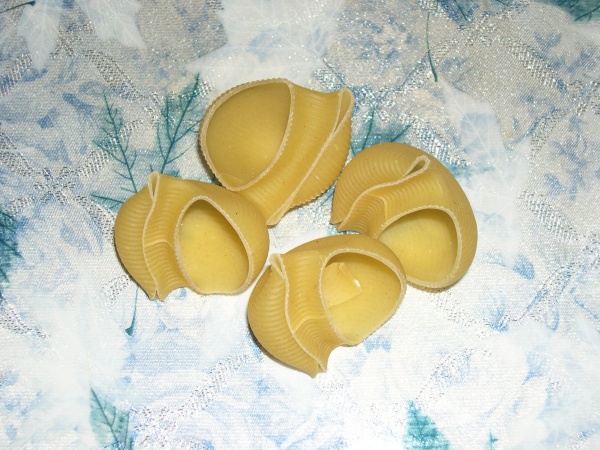 ИРИС
ИРИС
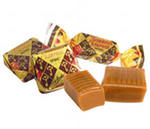 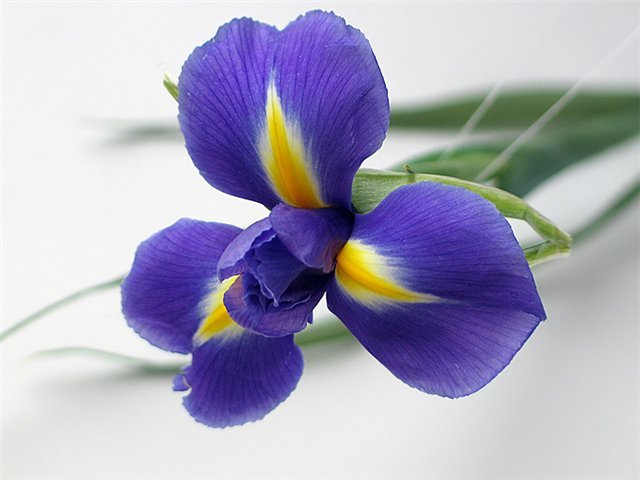 АТЛАС
АТЛАС
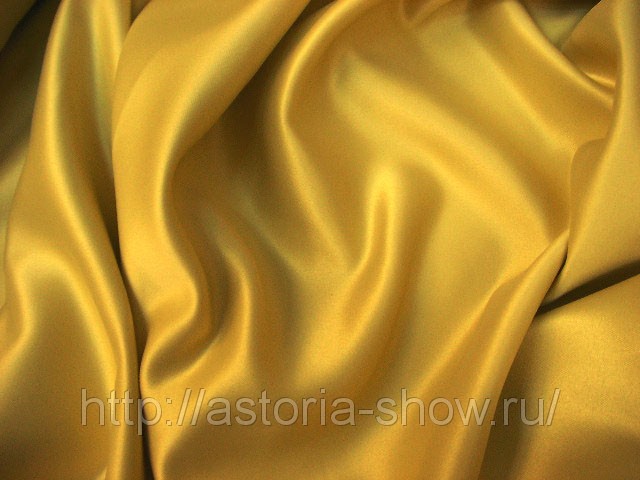 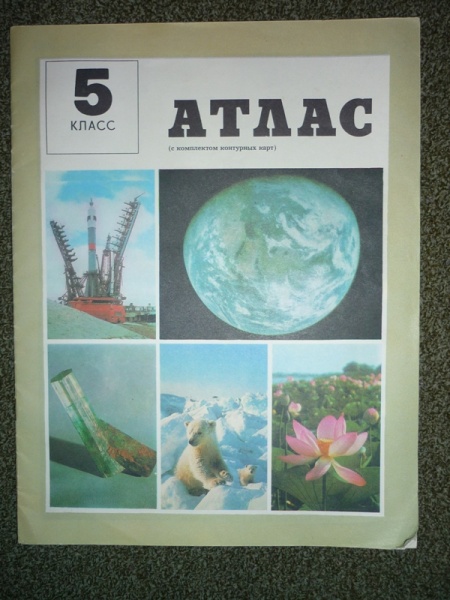 СТРЕЛКИ
СТРЕЛКИ
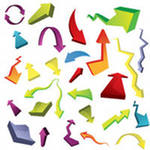 ЗАМОК
ЗАМОК
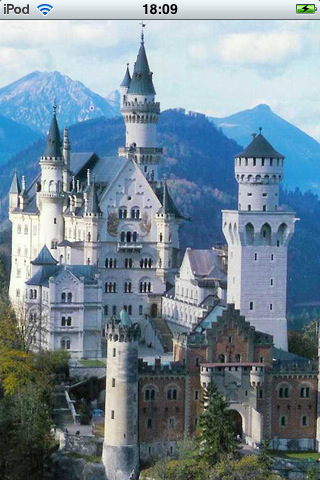 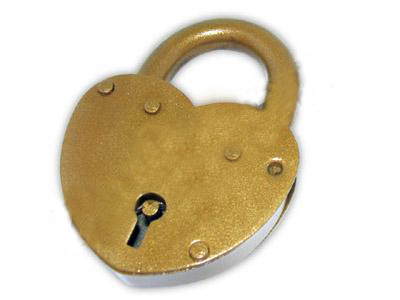